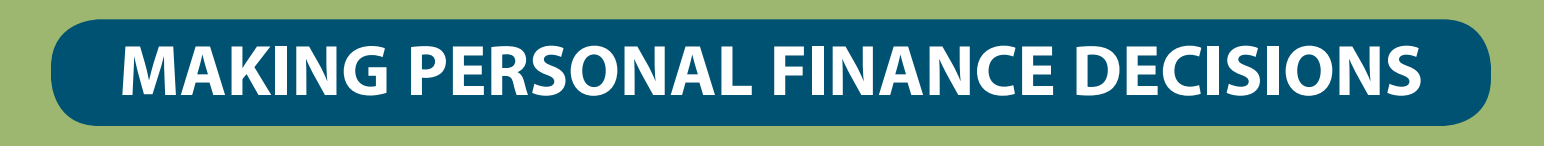 Unit 10: Protecting
Lesson 10A: The Three D’s of
Identify Theft
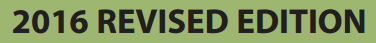 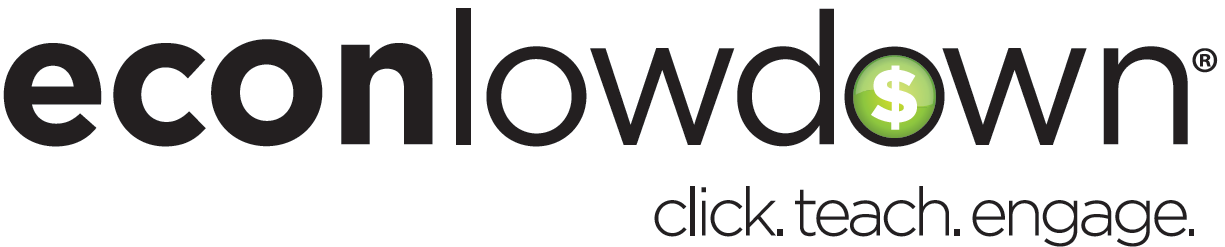 ©2017, Minnesota Council on Economic Education. Developed in partnership with the Federal Reserve Bank of St. Louis.
Compelling Question
How can consumers reduce the risk of identity theft?
Lesson 10A
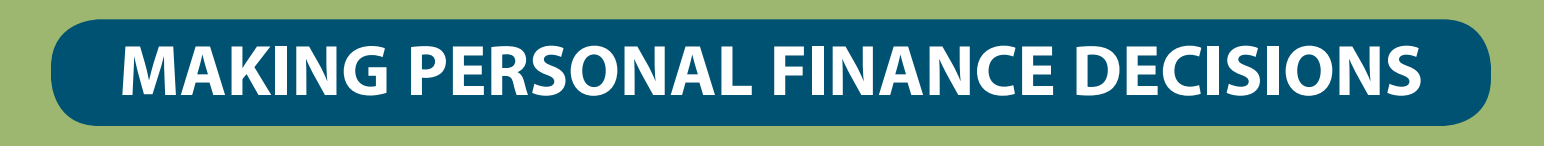 Visual 10A.1: Identity Protection Options
Slide 1 of 4
Shred anything that includes your personal information (PI) before throwing it away. 
Be aware of your surroundings when inputting your PI.
Keep your Social Security number, PIN, and password information in a secure place other than your wallet/purse.
Remove mail from your mailbox as soon as possible.
Keep all of your credit and debit cards secure, and do not swipe them in unfamiliar or questionable devices.
Lesson 10A
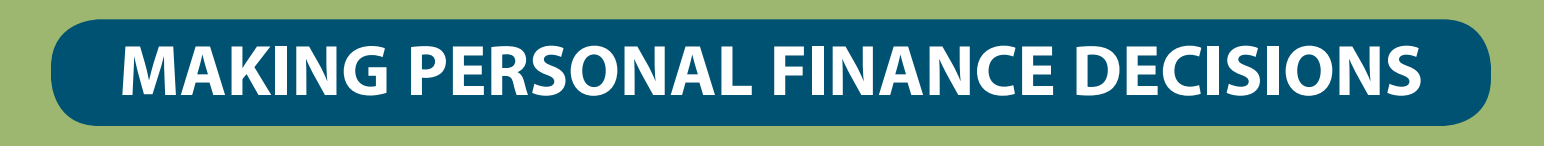 Visual 10A.1: Identity Protection Options
Slide 2 of 4
Use firewalls, anti-spyware, and anti-virus software on your computer.
Use strong passwords not associated with your PI.
Do not respond to email, phone, or mail requests for your PI. 
Make sure online transactions are handled through a secure (“https”) site or use encrypted code.
Remove all PI from any electronic device before disposal.
Lesson 10A
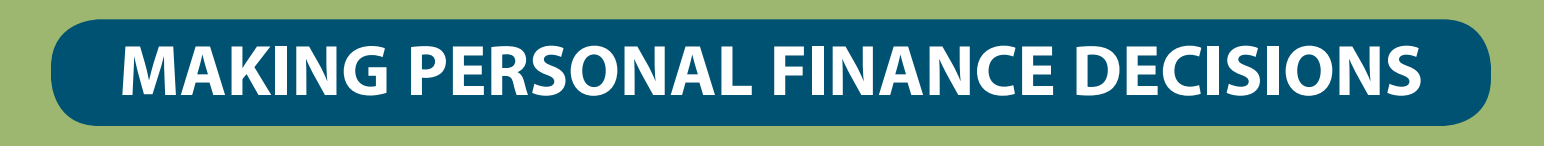 Visual 10A.1: Identity Protection Options
Slide 3 of 4
Limit the PI you give on social-networking sites.
Limit the PI you give in general (private and public).
Monitor all billing statements and financial accounts.
Shop only on websites that have strong privacy and protection policies.
Question when expected bills and statements do not arrive on time.
Lesson 10A
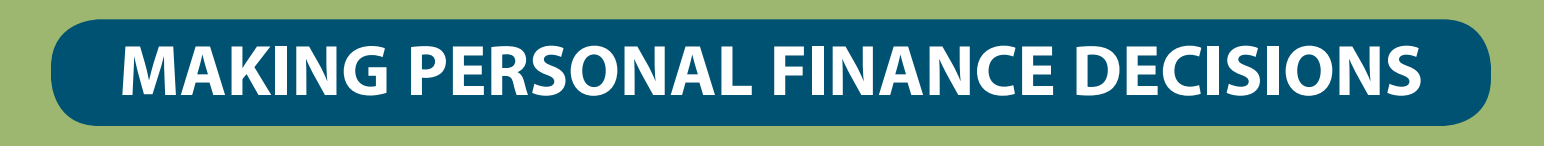 Visual 10A.1: Identity Protection Options
Slide 4 of 4
Question unexpected bills and statements for things you did not purchase.
Beware of “phishing” attempts to steal your PI through legitimate-looking emails.
Inspect your credit report—from all three credit-reporting agencies, Equifax, Experian, and Trans Union—at least annually.
Question unsolicited employment offers that request your PI.
Limit the number of credit cards/accounts you have and close any  accounts you are not using.
Lesson 10A
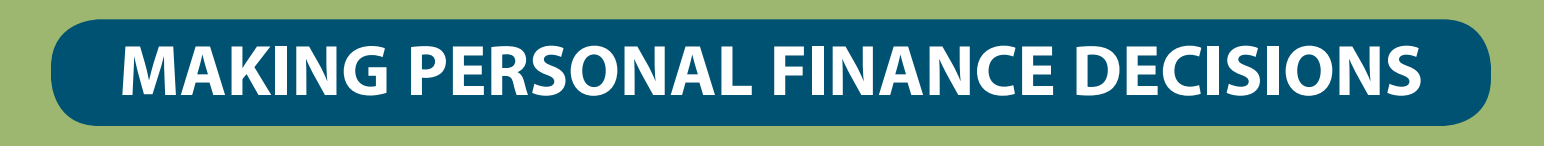 Visual 10A.1: The Three D’s of Identity Theft
Slide 1 of 3
Deter: Safeguard your personal information.
Shred anything that contains personal information before discarding it.
Keep Social Security cards, PIN numbers, passwords, account statements, tax statements, and other personal information in secure places.
Use firewalls, anti-spyware, and anti-virus software to protect your computer.
Do not respond to unsolicited emails, phone calls, or mailings requesting any of your personal information.
Be cautious at all times when using credit or debit cards.
Lesson 10A
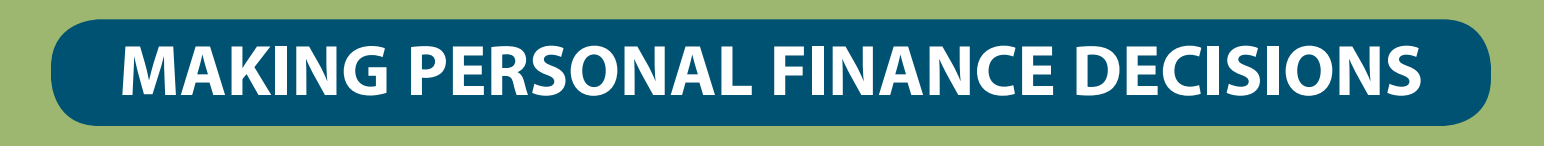 Visual 10A.1: The Three D’s of Identity Theft
Slide 2 of 3
Detect: Monitor your statements and reports.
Look for unexplained charges or activities in your financial accounts.
Inspect your credit report from all three providers (at least annually) to see that it is accurate.
Question expected bills or account statements that do not arrive on time.
Question unexpected bills or account statements you receive that are not yours.
Be alert to calls about purchases you did not make or denials of credit for no apparent reason.
Lesson 10A
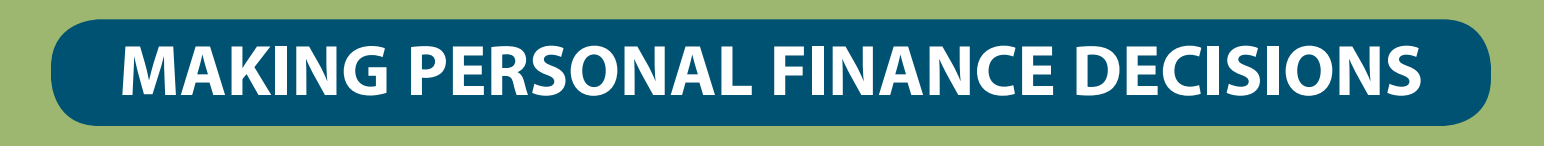 Visual 10A.1: The Three D’s of Identity Theft
Slide 3 of 3
Defend: Implement your defense.
If your identity is stolen, contact one of the credit reporting agencies and place a “fraud alert” or “freeze” on your credit report. 
Review your credit report and report any activity that you did not initiate.
Contact the security or fraud department of any company where there has been suspicious activity and close any questionable account.
File a police report.
Report theft to the Federal Trade Commission: www.identitytheft.gov.
Lesson 10A
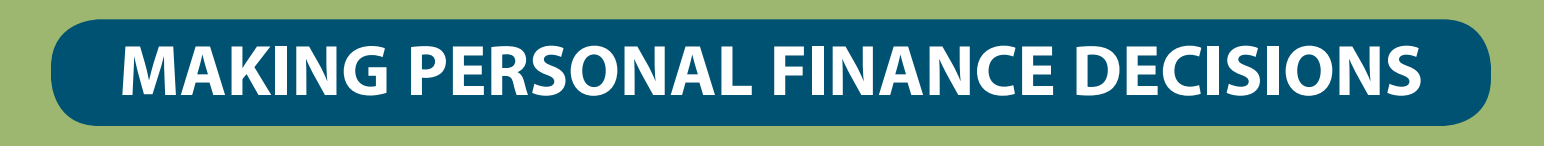